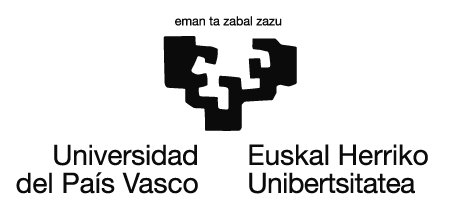 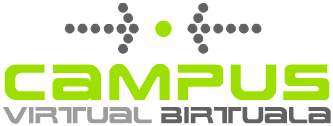 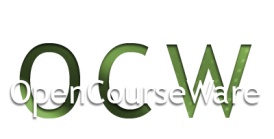 9. gaia DINAMIKAREN LEGEAK II
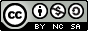 Lan hau Creative Commons-en Nazioarteko 3.0 lizentziaren mendeko Azterketa-Ez komertzial-Partekatu lizentziaren mende dago.  Lizentzia horren kopia ikusteko, sartu http://creativecommons.org/licenses/by-nc-sa/3.0/es/ helbidean
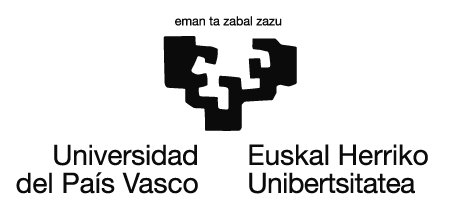 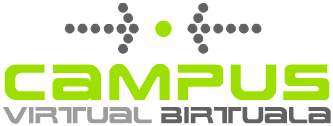 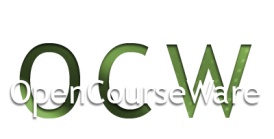 Mahai baten gainean soka bati lotutako bola bat dago eta biraka dabil.
Mugimendua
Simulatu
Jarduera
Ebatzi
2
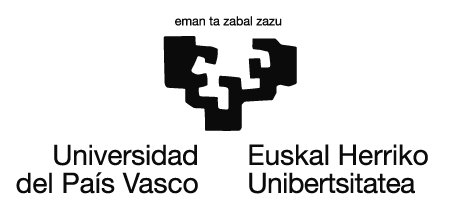 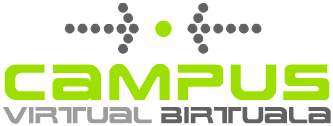 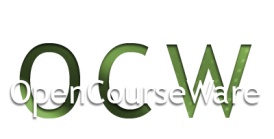 Bolaren mugimendua goitik ikusita adieraziko dugu,
biraketa-ardatzean kokatutako posiziotik.
[Speaker Notes: No se como mantener el sonido mientras eso esté girando]
F2
F3
F5
F4
F1
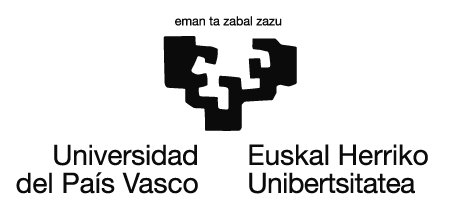 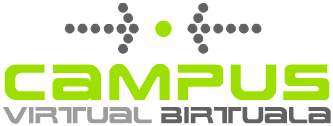 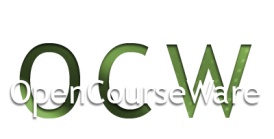 Irudiko bolak mahaiaren gainean bira egiten du marruskadurarik gabe.
Ondorengo indarrak ote dauden azter ezazu zure erantzunak azalduz.
F2 indarra existitzen al da?
F1 indarra existitzen al da?
Bola mugimenduaren noranzkoan bultzatzen duen F4 indarra existitzen al da?
F5 bola kanporantz tiratzen duen indarra existitzen al da?
F3 indarra existitzen al da?
F5 EZ DA existitzen.
Zein gorputzak bolatik noranzko horretan bultzatzen du edo tiratzen du?
Inolako gorputzik ez dagoenez bolarengan indar hori egingo duenik,
ez da existitzen indar hori .
La fuerza F4 NO existe.
¿Qué cuerpo empuja o tira de la bola en esa dirección?
Puesto que no hay ningún cuerpo que ejerza esa fuerza sobre la bola,
esa fuerza no existe.
La fuerza F3 sí existe.
Es la fuerza que hace la cuerda sobre la bola: FC,B.
Electromagnética
La fuerza F2 sí existe.
Es la fuerza que hace la mesa sobre la bola: FM,B.
Electromagnética
La fuerza F1 sí existe.
Es la fuerza que hace la Tierra sobre la bola: FT,B.
Gravitatoria
4
F2
F1
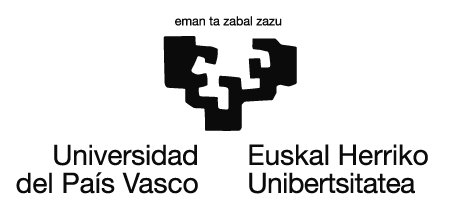 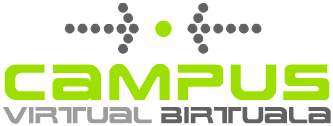 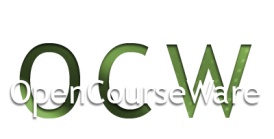 Bolarengan eragiten duten indarren batura kalkula ezazu.
F = F3
F3
Bola norabide bertikalean orekan dagoenez, indarren batura norabide bertikalean zero izango da. 
Hau da, F1 eta F2 indarrek zenbakizko balio berdina dute,
Norabide berdina baina aurkako noranzkoa. 
Bien batura nulua denez, ez dugu kontutan izango.
F3 indarraren emaitza, indar guztien batura dela kontsidera dezakegu.
Ondorioz, F = F3
5
F
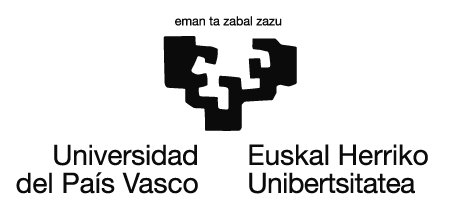 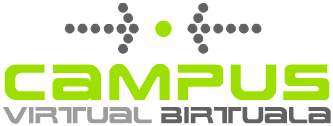 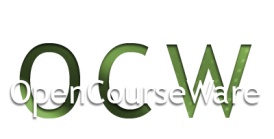 Bolarengan eragiten duten indar guztien baturaren noranzkoa zentrora denez, 
Bola zergatik ez doa zentrora eta mugimendu zirkularrak egiten ditu?
Azaltzeko, lehendabizi sokarekin tiratu beharrean
 mailuarekin erregularki kolpeak emango dizkiogu.
6
F
F
F
F
F
F
F
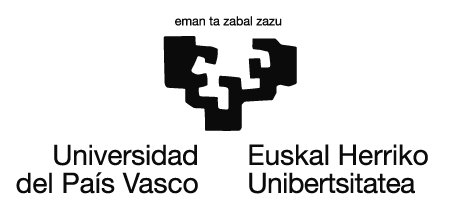 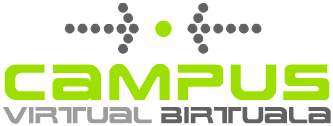 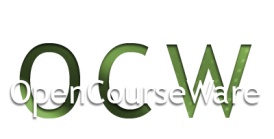 Zergatik ez da zentrora erortzen?
Errepikatu
Mailukada bakoitzak, bolaren abiaduraren norabidea aldatzen da,
Abiadura berdina lehen zeramatzan abiadura eta bolari emandako kolpearen emaitza izanik.
7
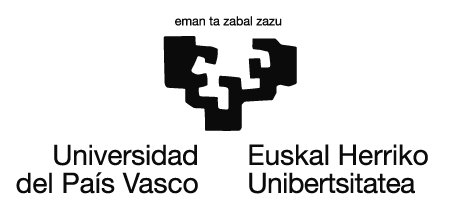 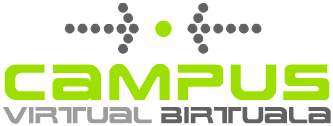 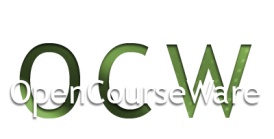 Indarrak era jarraituan eragiten badu, noranzkoa erdira izanik,
ibilbidea poligonala izan beharrean zirkularra da.
Mugimenduaren norabideak ez du izan behar derrigorrez higikariarengan 
eragiten duen indarraren norabidea.
Indarrak ez badu abiaduraren norabide berdina, indarraren efektua
Abiaduraren norabidea aldatzea da.
8
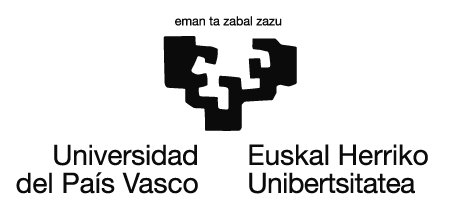 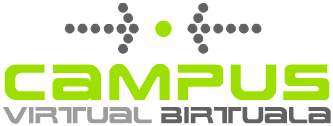 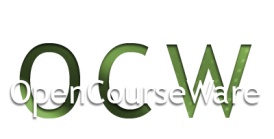 Une batean bola biraka mantentzen duen soka apurtzen da. 
Bolak egingo duen ibilbidea marraztuetako zein izango da?
3
2
1
Soka apurtzerakoan, bolarengan eragiten duen indarren batura nulua da.
 Bolak lerro zuzena jarraituko du, beraz 2 ibilbidea jarraituko du.
Jarduera
jarraitu
Mugimendua
simulatu
9
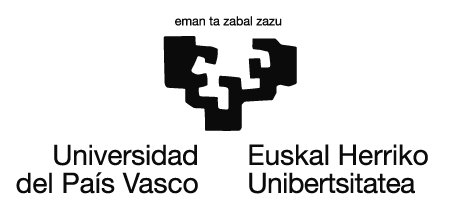 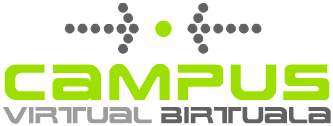 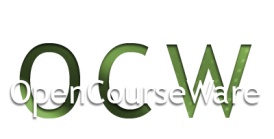 Bolaren mugimendua goitik ikusita adieraziko dugu, biraketa ardatzetik.
10
[Speaker Notes: No se como mantener el sonido mientras eso esté girando]
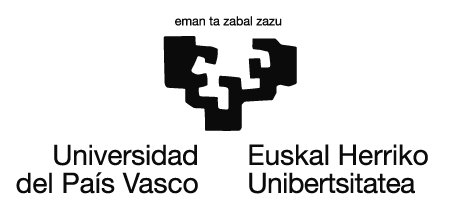 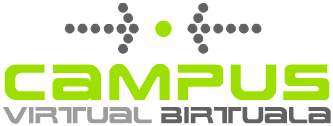 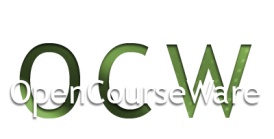 A puntutik pasatzerakoan soka apurtuko balitz egingo lukeen mugimendua adieraz ezazu.
A
Soka uzterakoan, bolarengan eragiten duen indarren batura nulua da.
 Bolaren mugimendua lerro zuzena izango da, libre uzterakoan zeramatzan 
norabide eta noranzko berdina.
Jarduera
jarraitu
Mugimendua
simulatu
11
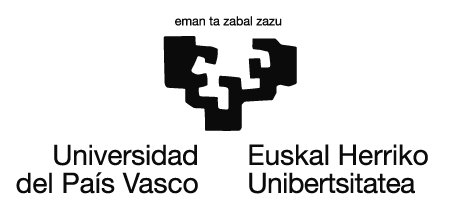 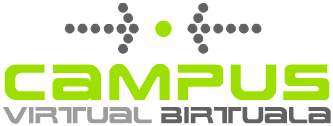 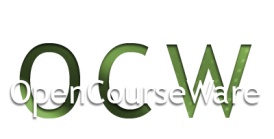 Bolaren mugimendua biraketa ardatzean, goitik ikusita, adieraziko dugu,
A
12
[Speaker Notes: No se como mantener el sonido mientras eso esté girando]
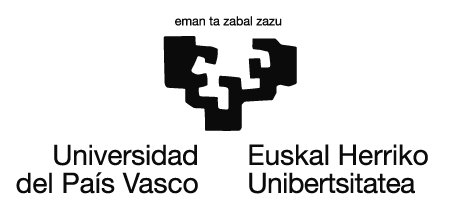 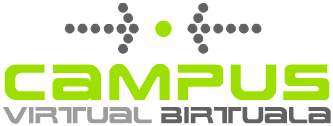 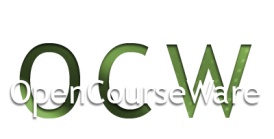 B puntutik pasatzerakoan soka utziko bagenu adierazi zein ibilbide egingo lukeen.
B
Soka uzterakoan, bolarengan eragiten duen indarren batura nulua da.
 Bolak lerro zuzena jarraituko du, uzterakoan zeramatzan norabide eta noranzko berdina.
Jarduera
jarraitu
Mugimendua 
jarraitu
13
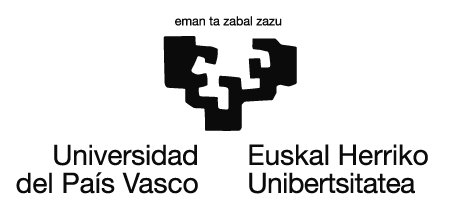 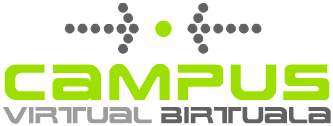 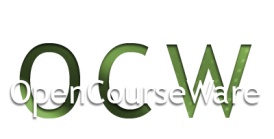 Bolaren mugimendua goitik biraketa-ardatzetik adierazten dugu,
B
14
[Speaker Notes: No se como mantener el sonido mientras eso esté girando]
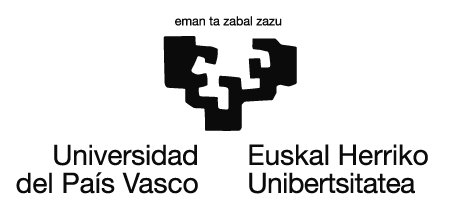 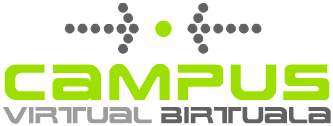 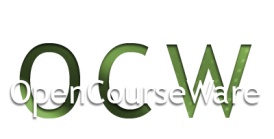 Bolaren ibilbidea irudika ezazu C puntutik pasatzerakoan soka eusten badugu
C
Soka eusterakoan, bolarengan eragiten duen indarren batura nulua da.
 Bolak lerro zuzena jarraituko du, eusterakoan zeramatzan norabide eta noranzko berdinean.
Jarduera
amaitu
Mugimendua
simulatu
15
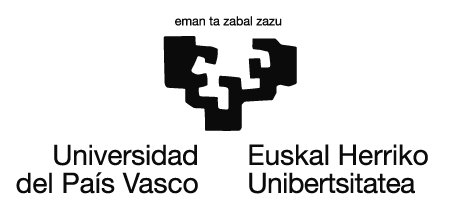 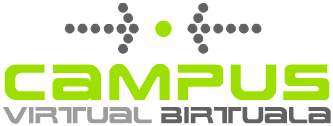 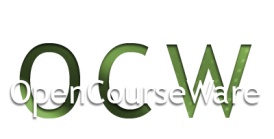 Bolaren mugimendua goitik adieraziko dugu, biraketa-ardatzean.
C
16
[Speaker Notes: No se como mantener el sonido mientras eso esté girando]
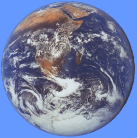 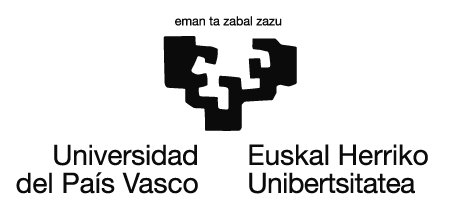 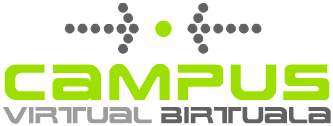 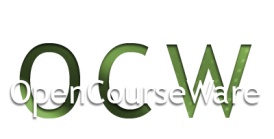 Marrazkiak lurraren mugimendua eguzkian zehar adierazten du.
Irudian adierazitako kokapen ezberdinetan lurrarengan eragiten duen indarra marraz itzazu
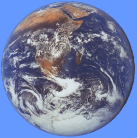 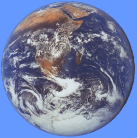 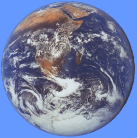 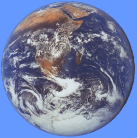 Mugimendua
Simulatu
Lurrarengan eragiten duen indar bakarra eguzkiaren erakarpen indarra da.
Indar hori eguzkiaren erdigunera zuzenduta dago.
17
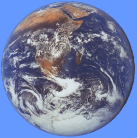 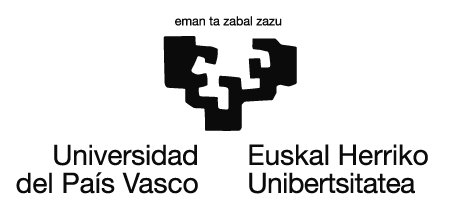 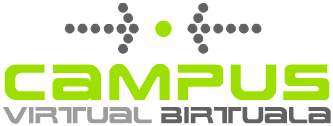 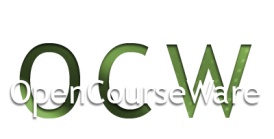 Nola uler daiteke talkarik ez egitea eta lurra eta eguzkiaren artean erakarpen indarrak egotea?
Mugimendua
Simulatu
Lurra ez da eguzkian erortzen, eguzkiaren erakarpen indarraren eragina
 lurraren mugimenduak daraman norabidea aldatzea baita.
18
36 000 km
42 400 km
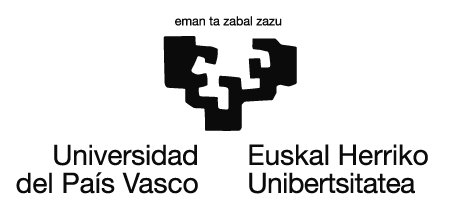 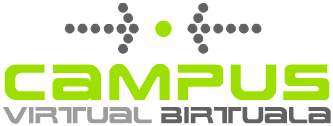 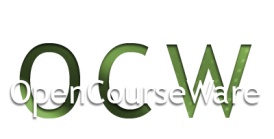 Hispasat 1C komunikazio satelitea lurraren inguruan zorutik 36 000 km-tara dabil, beraz deskribatzen duen orbita zirkularra 42 400 km-tako erradioa duena da.
Mugimendua
simulatu
19
36 000 km
42 400 km
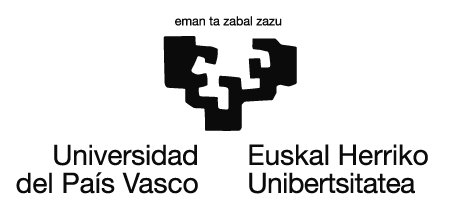 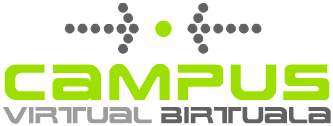 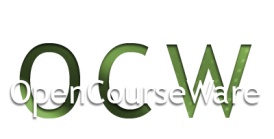 36 000 km-tako alturan badago, orbitaren erradioa 42 400 km-takoa dela zergatik esaten dugu?
Altura lurrazaletik neurtzen baita, orbitaren
Erradioa lurraren zentrotik 
neurtzen den bitartean.

Orbitaren erradioa=altura+Lurraren erradioa
42 400 km  =   36 000 km  +  6 400 km
20
36 000 km
42 400 km
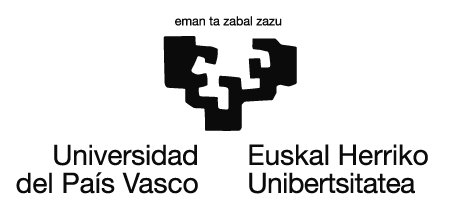 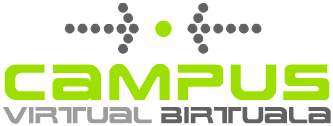 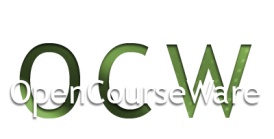 Sateliteak lurraren inguruan bira osoa egun baten inguruan ematen badu,
Zein da satelitearen abiadura km/h-tan?
Bira baten luzera 
L = 2 π Rorbita
L = 2 · 3,14 · 42 400 = 266 272 km 
Distantzia hori egiteko sateliteak 
24 ordu behar ditu. Abiadura da:
 v = 266 272/24 = 11 095 km/h
21
FL,S
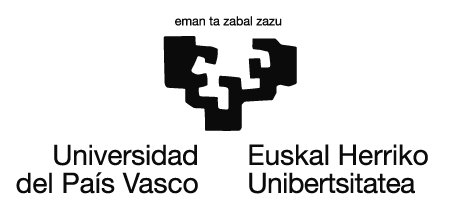 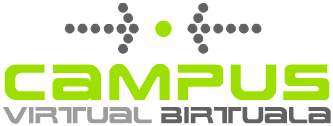 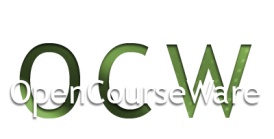 Satelitearengan zein indarrek eragiten dute?
Satelitearengan soilik lurraren erakarpen indarrak eragiten du.
22
FL,S
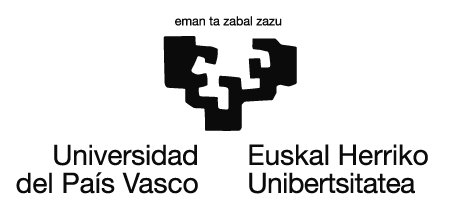 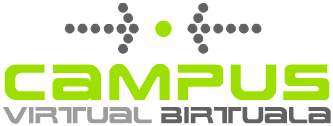 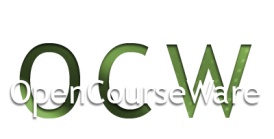 Satelitearengan zein indarrek eragiten dute? 
Zergatik ez da lurrean erortzen?
Eragiten duen indar bakarra lurraren erakarpen indarra da.
Lurrera ez da erortzen 
Indar horren eragina una bakoitzean sateliteak daraman mugimenduaren norabidea aldatzea baita.
23
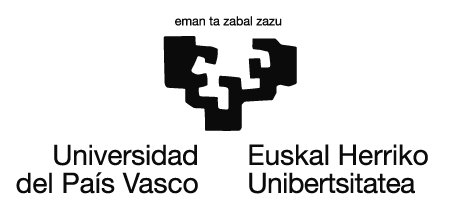 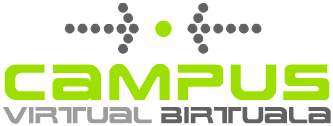 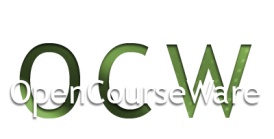 Satelitea orbitan jartzerakoan 36 000 km-ko alturan pausagunean ipini izan balitz,
Zer gertatuko litzaioke sateliteari?
Satelitea, lurrak erakarriko luke,
eroriz.
Ekiditeko, egon behar duten alturan kokatzen 
dira sateliteak, ez erortzeko eta ez aldentzeko 
beharrezkoa den abiadura egokian.
FL,S
FL,S
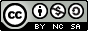 Lan hau Creative Commons-en Nazioarteko 3.0 lizentziaren mendeko Azterketa-Ez komertzial-Partekatu lizentziaren mende dago.  Lizentzia horren kopia ikusteko, sartu http://creativecommons.org/licenses/by-nc-sa/3.0/es/ helbidean
24
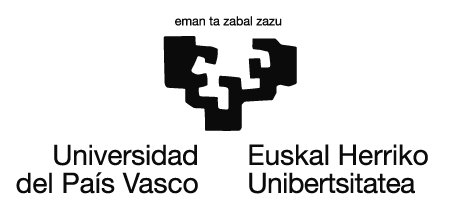 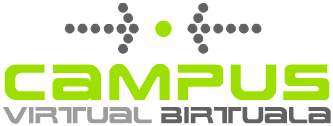 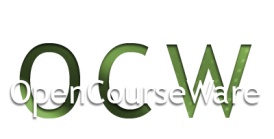 Seasat 1 satelitea olatuen altura, itsas azaleko tenperatura neurtzeko eta abar erabiltzen den satelitea da, Lurraren inguruan biraka dabil 
750 km-tara. hispasat edo Seasat sateliteetatik zeinek du biratze-abiadura handiena? Zergatik?
Hispasat 1C
Biratze-abiadura handiena  lurrarekiko satelite gertuenak du. Hala izan behar du satelitearengan egiten du erakarpen indar handiena duelako eta lurrera erortze indarra konpentsatzeko abiadura handiagoa behar baita.
Seasat 1
25
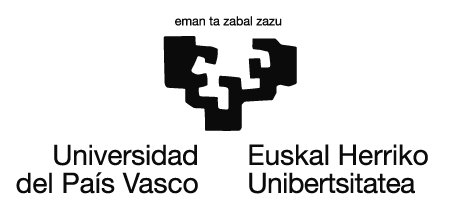 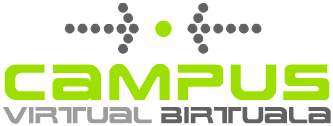 (F)
a =
m
(F)
a =
m2
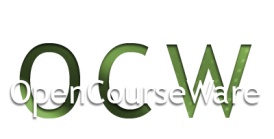 Azal ezazu ondorengo azalpen hauetako bakoitza dinamikaren bigarren legea azaltzeko
 egokia ote den. Erantzuna arrazona ezazu.
a = (F)·m
a = (F)+m
Sakatu
 azalpen bakoitza
EZ DA egokia
Azelerazioa legoke indarren batura nulua izan arren, 
azelerazioa masarekiko proportzionala agertzen baita.
Horrez gain, bi magnitude ezberdin batzea desegokia da, indarra eta masa..
EGOKIA izan daiteke
Azelerazioa handiagoa izango da indarren batura handiagoa denean 
eta txikiagoa masa handiagoa denean.
Azelerazioa indarren baturarekiko zuzenki proportzionala izango da
 eta masarekiko inbertsoki proportzionala.
Egokia den ala ez konprobatzeko esperimentatu behar da.
EGOKIA izan daiteke
Azelerazioa handiagoa izango da indarren batura handiagoa bada eta
 txikiagoa masa handiagoa denean.
Azelerazioa indarren baturaren zuzenki proportzionala eta
 inbertsoki proportzionala masaren karratuaren balioa
egokia den ala ez konprobatzeko esperimentatu beharko genuke. 
Masaren karratuarekiko ez dela proportzionala konprobatuko genuke.
EZ DA egokia
Indarraren baturaren balio handituko da, 
azelerazioa handiagoa izango balitz eta
eragiten duen gorputzaren masa gero eta txikiagoa bada. 
Azelerazioa ezin da handiagoa izan masa handiagoa bada.
26
(F)
a =
m
(F)
a =
m2
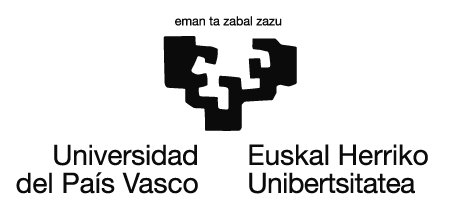 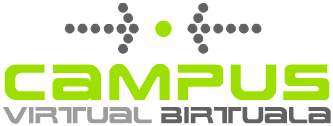 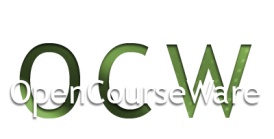 Dinamikaren 2. legearen azalpen egokia zein den konprobatzeko
 esperimentaziora joko dugu.
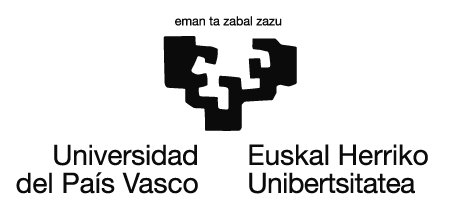 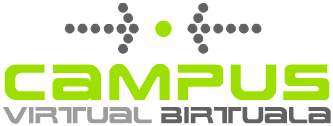 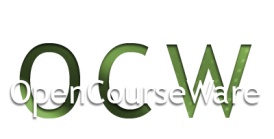 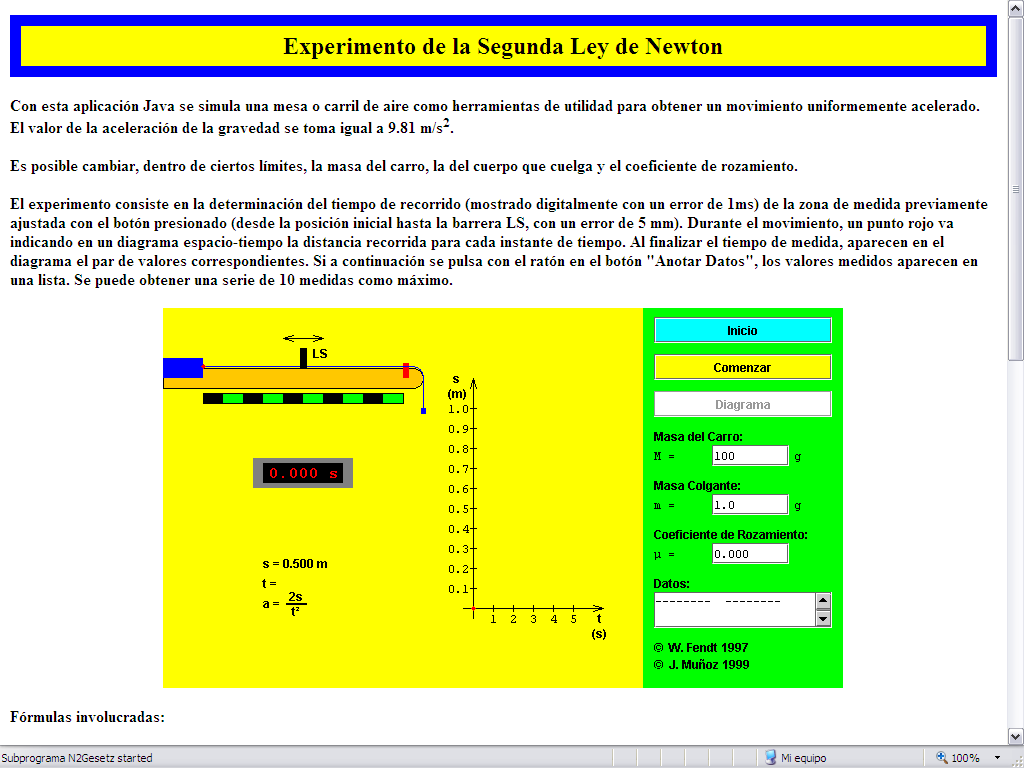 Gurdia edo orga
Zintzilikatutako objektua
Iturria:  http://www.walter-fendt.de/ph14s/n2law_s.htm
Esperimentua era birtualean egin dezakegu:
Zintzilikatutako objektuaren bitartez, orgatxoak mugimendu uniformeki azeleratua izatea lor dezakegu.
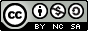 Lan hau Creative Commons-en Nazioarteko 3.0 lizentziaren mendeko Azterketa-Ez komertzial-Partekatu lizentziaren mende dago.  Lizentzia horren kopia ikusteko, sartu http://creativecommons.org/licenses/by-nc-sa/3.0/es/ helbidean
28
2e
a =
t 2
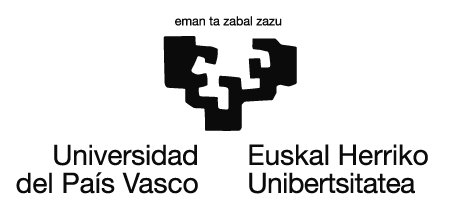 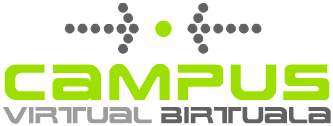 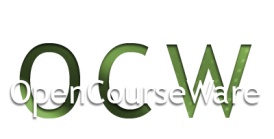 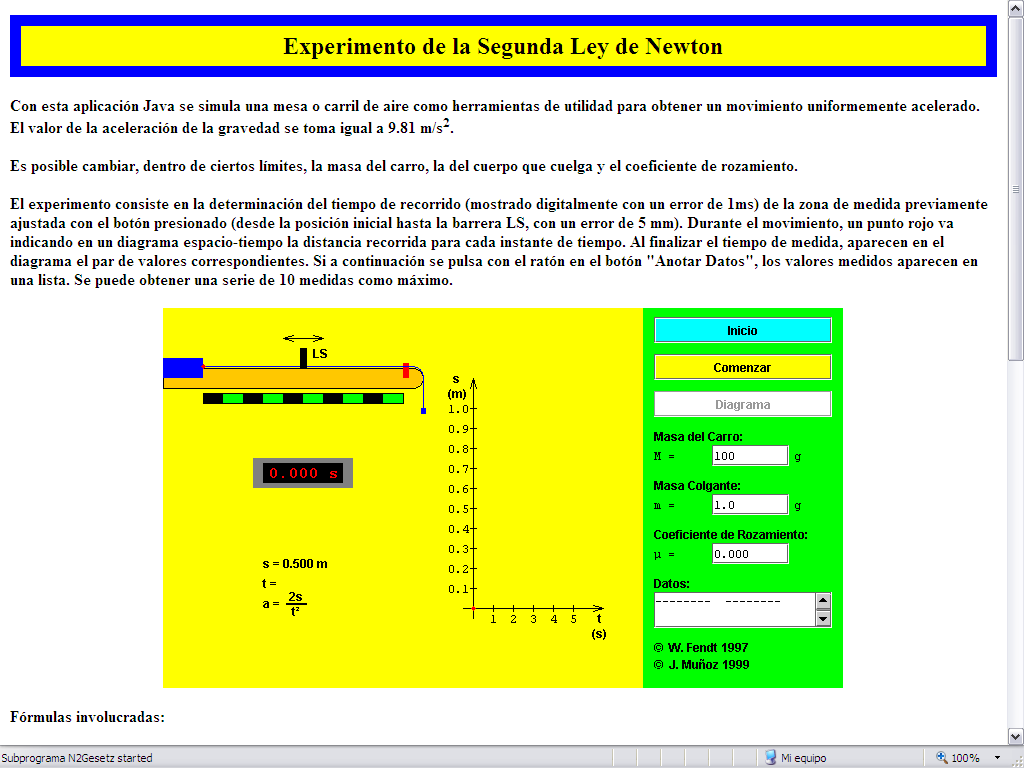 Iturria:  http://www.walter-fendt.de/ph14s/n2law_s.htm
LS hesia
Sakatu irudian
Orgatxoak LS hesira iristeko behar duen denbora neur dezakegu.
Mugimenduaren ekuazioarekin azelerazioa kalkula dezakegu:



Eta konparatu dinamikaren 2. legearekin lortzen dugun azelerazioaren balioarekin
F = F Sokak, orgatxoari = - FLurra, zintzilikatutako masa  
denez eta m = orgatxoaren masa
29
0,001·9,81
a =
0,1
0,001·9,81
a = 0,097 m/s2
a =
(0,1)2
(F)
(F)
a =
a =
m
m
(F)
a =
m2
2e
a =
t 2
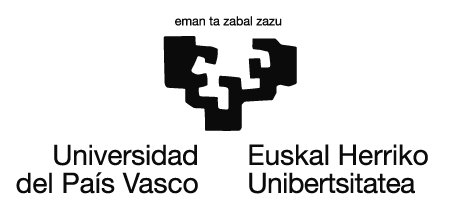 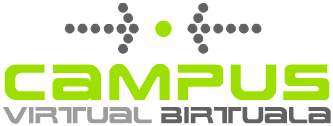 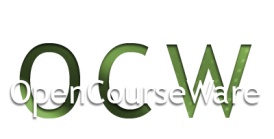 Zein da adierazpen egokia?
e = 0,500 m
t = 3,209 s
m zintzilikatutakoa = 0,001 kg
m orgatxoa = 0,1 kg
a = 0,981 m/s2
a = 0,0981 m/s2
30
(F)
(F)
98 N
a =
a =
m
m
196 N
98 N
a =
= 9,8 m/s2
196 N
10 kg
a =
= 9,8 m/s2
20 kg
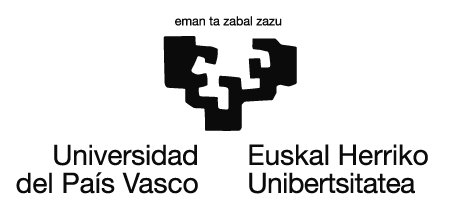 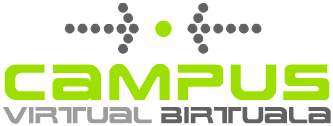 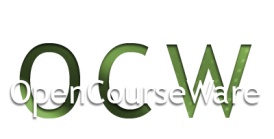 Erorketa askea egin dezaketen burdinazko bi bolatxo ditugu, 
bata 10 kg-koa eta bestea 20 kg-koa. Azelerazio handiagoarekin zein eroriko da? 
Altura berdinetik erortzen badira, zorura lehendabizi iritsiko dena zein izango da?
10 kg
20 kg
Biak azelerazio berdinarekin erortzen dira.
Erorketa askea denez, bolatxoekiko egiten den indar bakarra
 lurraren erakarpen indarra da.
10 kg-ko bolatxoarengan 98 N-eko indarrak eragiten dira, 
Eta 20 kg-ko bolatxoarengan 196 N.
Bolatxo bakoitza erortzerakoan duen azelerazioa kalkulatzeko
dinamikaren 2. legea aplikatzen dugu:
Lurrera edo zorura denbora berean iritsiko dira
Azelerazio berdinarekin erortzen direnez,
Altura berdinetik egiten dutenez, 
distantzia berdina egiteko denbora berdina beharko dute.
10 kg-ko bolatxoa
20 kg-ko bolatxoa
31
FMARaire,P
FrMARaire,P
F
F
FL,P
FL,P
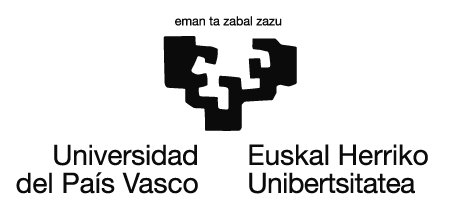 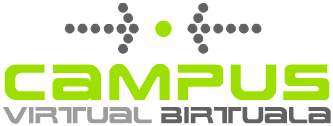 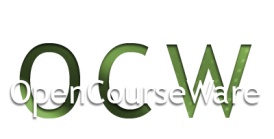 Parakaidista jausgailu itxiarekin azkarrago erortzen da irekiarekin baino.
 Zergatik gertatzen da hori altura berdinetik erortzen badira? Erantzuna arrazona ezazu.
Bi kasutan lurraren erakarpen indarra berdina da.
Parakaidasa irekita badago goranzko marruskadura itxita dagoenean baino askoz handiagoa da.
Indar guztien batura parakaidas itxiarekin irekitakoarekin baina handiagoa da.
Bi kasutan masa berdina denez,
Erortze azelerazioa handiagoa da parakaidas itxia dagoenean.
32
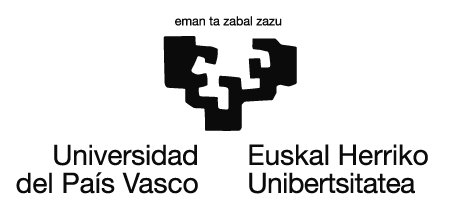 300 N
m = 200 kg
200 N
(F)
100 N
=
a =
= 0,5 m/s2
m
200 kg
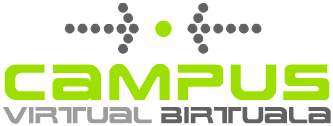 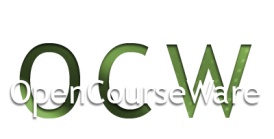 200 kg-ko bagoia 300 N-eko indarrarekin bultzatzen badugu,
zoruaren marruskadura indarra 200 N-etakoa da.
10 segundu igaro ondoren zein izango da bagoiaren abiadura, 
bultza aurretik pausagunean badago?
Abiadura kalkulatzeko aurretik azelerazioa kalkulatu behar dugu.
Azelerazioa kalkulatzeko, dinamikaren 2. legea aplikatzen dugu, 
Adierazten den ikurren irizpidea jarraituz:
Azelerazioa ezagutu ondoren, abiadura, azelerazioa eta denbora
erlazionatzen duen ekuazioa aplikatzen dugu:
(F) = 300 N − 200 N = 100 N
v = v0 + a · t

v = 0 + 0,5 · 10 = 5 m/s
33
R
300 N
m = 200 kg
200 N
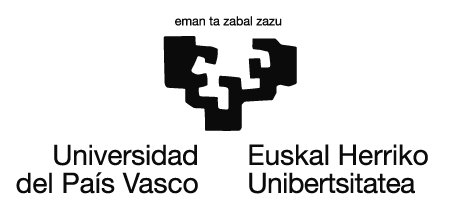 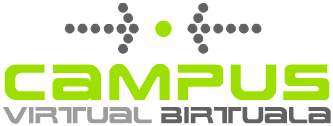 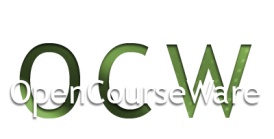 Denbora horretan zenbateko distantzia egingo du?
Erreferentzia puntua finkatu behar dugu.
 Erreferentzia puntua hautatuko dugu eta irudian agertzen den ikurren irizpidea jarraituko dugu.
Posizioa, azelerazioa eta denbora erlazionatzen duen ekuazioa aplikatuko dugu.
 a=kte izan behar du ekuazio hau aplikatzeko.
e = e0 + v0 · t + ½ a · t 2

e = 0 + 0 + ½  0,5 · 102 = 25 m
Amaierako posizioa 25 m denez y eta hasierako posizioa 0 m denez, 
Egindako distantzia 25 m-takoa izango da.
34
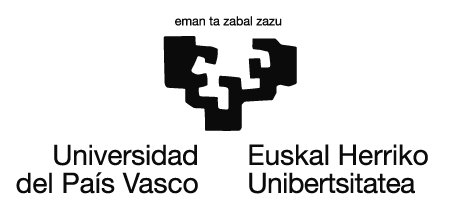 R
200 N
m = 200 kg
200 N
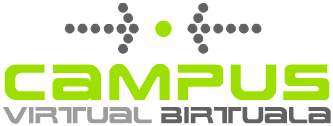 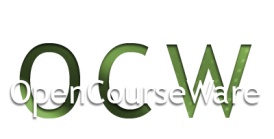 t = 10 s-etatik 5 s-tan bultzatzen badugu 200 N-eko indarrarekin,
Amaieran izango duen abiadura zein izango da?
Kasu honetan indarren batura 0 da. Ondorioz abiadura une horretan zeramana izango da, 5 m/s, 200 N-ekin bultzatzen dugun 5 segunduetan.
R
m = 200 kg
200 N
− 200 N
(F)
=
a =
= − 1 m/s2
m
200 kg
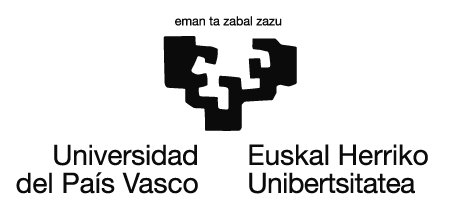 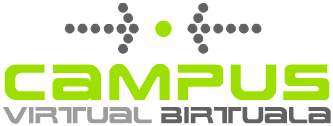 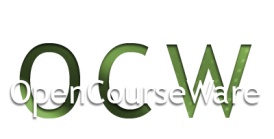 Gelditzeko zenbat denbora beharko du?
t = 15 s-etatik bultza egiten uzten badugu, bagoiaren mugimenduari zer gertatuko zaio?
Orain indarren batura marruskadura indarra da. 
Indar horren noranzkoa mugimenduaren aurkakoa da, beraz bagoia mantsotzen joango da. 
Horrela, bagoiaren abiadura gutxiagotzen doa gelditu arte.
Azelerazioa kalkula dezagun:
Daraman abiadura 5 m/s da eta amaierako abiadura 0 m/s da. Orduan:
v = v0 + a · t

0 = 5 − 1 · t 

t = 5 s
(F) = − 200 N
36
R
(F)
a =
m
FO,B
200
=
0,4
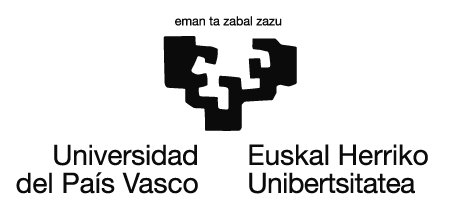 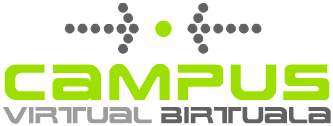 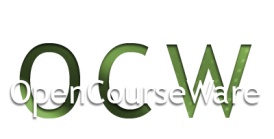 Futboleko baloi batek 400 gramoko masa du. Baloiari futbolariaren oinari egiten dion indarra kalkula ezazu, ostikadaren iraupena 0,1 segundo bada eta denbora horretan baloia pausagunetik 20 m/s abiadura edukitzera pasatzen bada.
Bigarrenez, indarren batura kalkula dezagun oinak baloiaren egiten dion indarra bada.
Dinamikaren 2. legea aplikatuz, indar hau kalkula dezakegu.
FP,B
a = 200 m/s2
(F) = FO,B
Lehendabizi, baloiaren higiduraren azelerazioa kalkula dezagun:

v = v0 + a  t
20 = 0 + a · 0,1 

a = 200 m/s2
Erreferentzia puntua aukeratu behar dugu eta ikurren irizpidea.
 Marrazkiak irudikatzen dituenak aukeratzen ditugu.
FO,B = 80 N
37
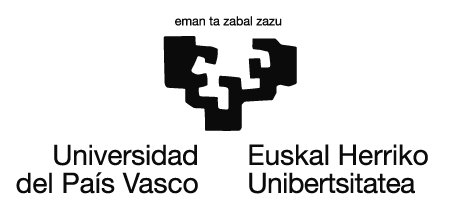 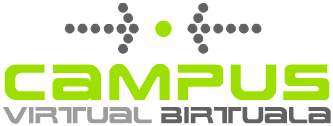 FK,A
─

+
4900 N
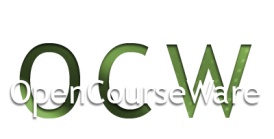 Garabiaren laguntzaz 500 kg adreilu zorutik 24 m-ko alturara igo nahi dira.
Kableak adreiluei zein indar egin behar die ondorengo kasuetan:
Adreiluei egiten dien indarrak hauek dira:
Lurrak adreiluei egiten dien indarra
FL,A = 500 · 9,8 = 4900 N
Kableak adreiluei egiten dien indarra da
FK,A
Indar horren balioa adreiluen igoera mugimendua 
nolakoa nahi dugunaren araberakoa da.
.
FL,A
Ikurren irizpidea finkatzera goaz. 
Positiboa berantz
Negatiboa gorantz
38
FK,A
4900 N
─

+
4900 N
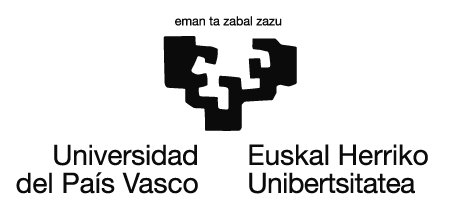 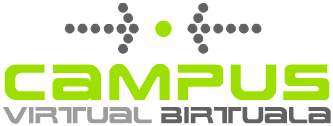 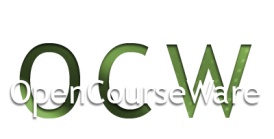 Kableak adreiluei egin behar dien indarra kalkula ezazu 
pausagunean airean mantentzen ditugunean.
Pausagunean badago oreka egoera da.
Adreiluei eragiten dien indarren baturak 
nulua izan behar du:
F = FL,A + FK,A = 0

4900 N + FK,A = 0

FK,A = – 4900 N

Minus ikurrak goranzkoa dela
adierazten digu.
FL,A
39
FC,L
5100 N
─

+
4900 N
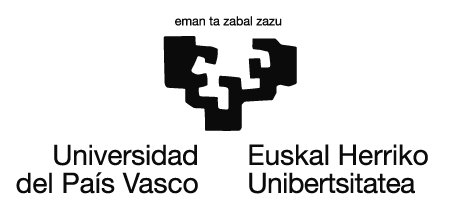 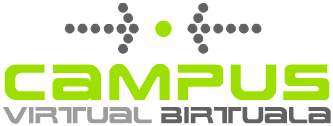 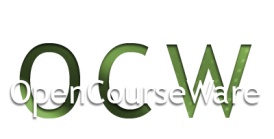 Kableak adreiluei zein indar egin behar die 
0,4 m/s2ko azelerazio konstantearekin igotzen badira.
Abiadura handitzen dela suposatuko dugu. 
Azelerazioaren ikurrak abiaduraren 
ikurrak izan behar du. 
Igotzen bada, negatiboa izango da.
a = − 0,4 m/s2
Dinamikaren 2. legea aplikatzen badugu:
F = FL,A + FK,A = 500 · (−0,4) = −200 N

4900 N + FK,A = −200 N

FK,A = − 5100 N

Negatiboak adierazten du indarra 
goranzkoa dela.
Balioak pisuak baino handiagoa izan behar du,
 mantentzeaz gain abiadurak handitu behar baitu.
FL,A
40
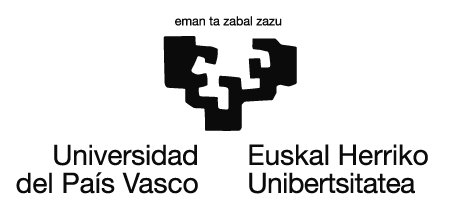 FK,A
4900 N
─

+
4900 N
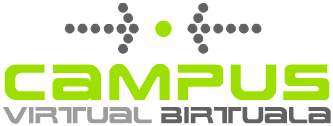 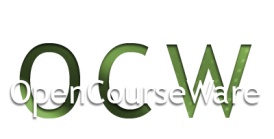 Kableak adreiluei egin behar dien indarra kalkula ezazu 2 m/s-ko abiadura konstantearekin 
igo nahi badugu.
Abiadura konstantea bada, azelerazioa 
Nulua izango da: a = 0 m/s2
Newtonen bigarren legea aplikatzen badugu:

F = FL,A + FK,A = 500 · 0 = 0 N

4900 N + FK,A = 0 N

FK,A = − 4900 N

Ikur negatiboak goranzkoa dela 
adierazten du.
Adreiluak mantentzeko eta 
abiadura konstantearekin igotzeko berdina da.
 Harrigarria! Bi egoerak baliokideak dira..
FL,A
41
FK,A
─

+
4900 N
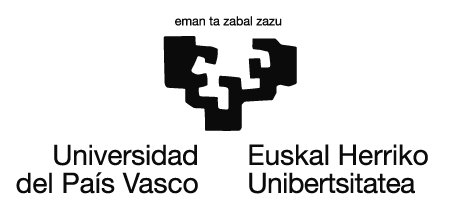 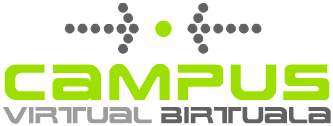 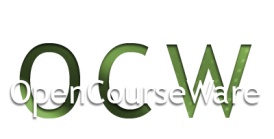 Kablea apurtzea zein kasutan da probableena?
Kalea apurtzea gertatzea posibleagoa izango da
kableari egin behar zaion indarra handiena bada. 
Beraz, arriskua handiagoa da 
Adreiluak igo nahi badira abiadura handituz 
(azelerazioarekin).
FL,A
42
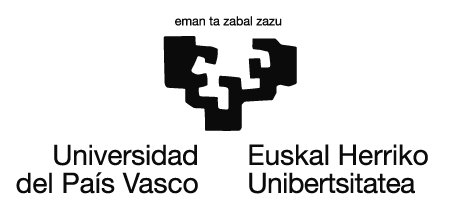 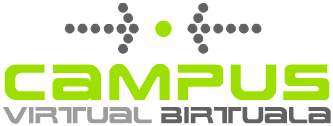 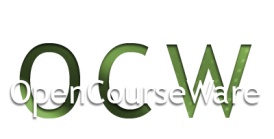 200 kg-ko txalupa ibaiaren korrontearen aurka higitzeko ertzetatik
Tiratzen dugu 300 N-eko indarrak eginez bien artean 60º-ko angelua osatzen badute.
Txaluparen mugimendua nolakoa izango da urarekin duen marruskadura indarra 450 N bada?
300 N
60º
300 N
Lehendabizi bi indarrak batu behar ditugu.
Baturaren balioa pertsona batek tiratuz 
egin beharko lukeena izan beharko litzateke, 
bi pertsonek bananduta egiten 
dutenaren baturaren berdina izanik.
43
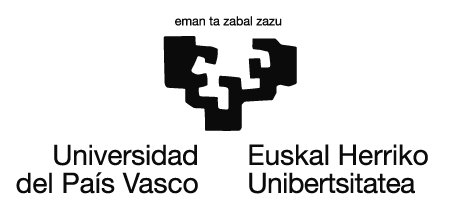 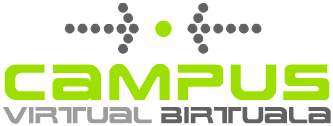 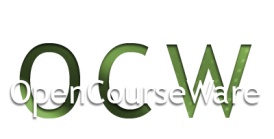 300 N
60º
300 N
300 N
Bata bestearen ondoren ipiniko dugu.
Lehenaren jatorria bigarrenaren muturrarekin elkartzen da.
Batura bektorearen luzera kalkulatzen dugu: 10,4 cm
1 cm 50 N denez, baturaren balioa: 10,4 · 50 = 520 N izango da.
Bi indarren batura kalkulatzeko eskalan eta angelu egokiarekin marraztuko ditugu.
Errorea ahalik eta gutxien izan dadin, marrazkia handiena egiten saiatuko gara.
Erabiliko dugun eskala 1 cm: 50 N izango da, 300 N-eko indar bakoitzak 6 cm neurtzen duelarik.
520 N
44
R
(F)
70 N
=
a =
= 0,35 m/s2
m
200 kg
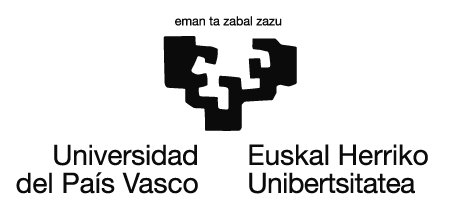 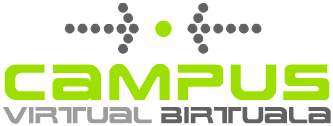 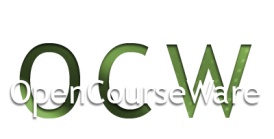 Aurreko kasuarekin jarraituz, zein izango da txaluparen mugimendua
 urraren marruskadura indarra txaluparekin 450 N bada? Txalupa 200 Kg-koa da.
520 N
450 N
Txaluparengan eragiten duten indarren batura 520 − 450 = 70 N da
Korrontearekiko paraleloa y eta pertsonak tiratzen ari diren mugimenduaren norabidean.. 
F = 70 N
Indarren batura ez denez nulua, azelerazioa egongo da. Azelerazioaren balioa kalkulatzeko
dinamikaren 2. legea aplikatuko dugu:
45
R
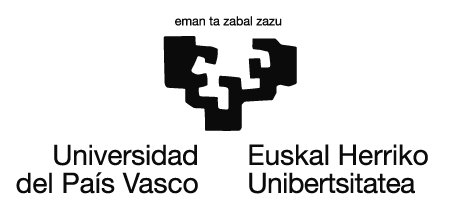 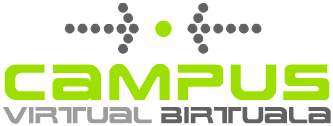 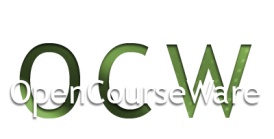 Hasi eta 5 s-etara txaluparen mugimendua kalkula ezazu egin diren indarrak
konstanteak izan direla suposatuz.
520 N
450 N
Indarrak konstanteak izan badira, azelerazioa a = 0,35 m/s2 izango da.
5 s-etan abiadura kalkulatzeko, abiadura, denbora eta azelerazioaren 
erlazioa ematen digun ekuazioa aplikatuko dugu.
v = v0 + a t
v = 0 + 0,35 · 5 = 1,75 m/s
46
R
100 m
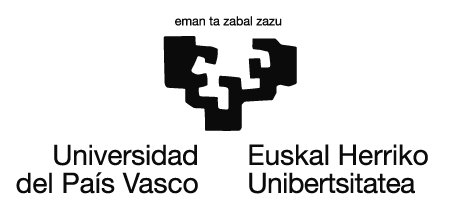 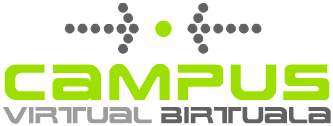 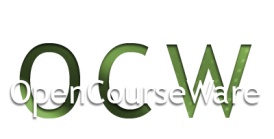 1200 kg-ko kotxea 30 m/s-ko abiadurarekin doa. Gidaria 24 000 Kg-ko kamioitik
 100 m.-tara pausagunean dagoenean 3 m/s2 azelerazioarekin dezeleratzen hasten da.
Kotxeak eta kamioiak talka egingo al dute?
v0 = 30 m/s
a = −3 m/s2
Kotxearentzat mugimenduaren ekuazioak idatziko ditugu
Irizpide horrekin, kotxearen hasierako abiadura positiboa da.
Azelerazioak abiaduraren aurkako ikurra du, dezeleratzen ari baita.
Ondorioz, azelerazioa negatiboa da eta −3 m/s2.
Erreferentzia puntua eta ikurren irizpidea kalkulatu behar da. Marrazkiko erreferentzia puntua eta ikurren irizpidea aukeratzen dugu.
e = −100  +  30 t  +  0,5·(−3) t 2
v = 30 − 3 t
Ekuazioak soluzioa duenez, talka gertatuko da.
Denbora kontatzen hasi eta 4,23 s-tara gertatzen da talka.
Beste emaitza, 15,77 s-takoak, ez du esanahi fisikorik. 
Kontutan izan behar dugu, kamioia egongo ez balitz, kotxeak gelditzeko 10 s beharko lituzke. 
Horrela, kotxearen mugimenduaren ekuazioak 0 eta 10 segunduen artean balio du.
Kotxea eta kamioiaren arteko talkaren baldintza kotxearen posizioa e = 0 m izatea da.
Ekuazioan ordezkatuta, emaitzak hauek dira:
0 = −100  +  30 t  − 1,5 t 2
t1 = 4,23 s;   t2 = 15,77 s
47
R
v = 20 m/s
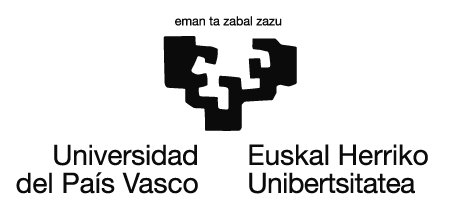 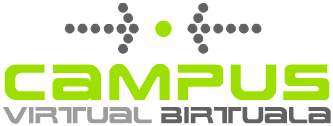 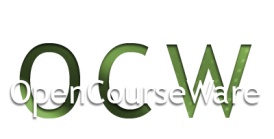 Suposatu talka egiterakoan kotxearen abiadura 20 m/s dela,
Kotxeak kamioiari edo kamioiak kotxeari bultzatuko dio? Erantzuna azal ezazu.
Kotxea eta kamioiaren arteko talka elkarrekintza da.
Elkarrekintza guztietan bi indar berdin eta aurkako noranzkoa dute, 
Elkarrekintzan dauden gorputzei aplikatuta.
Horrela, 
kotxeak kamioiari bultzatzen dio kamioiak kotxeari bultzatzen dion indar berdinarekin.
48
R
FKA,KO = 120 000 N
FKO,KA = 120 000 N
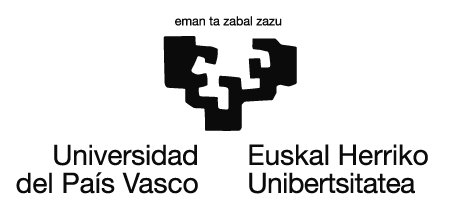 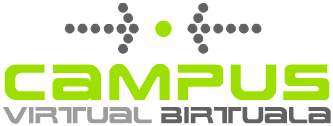 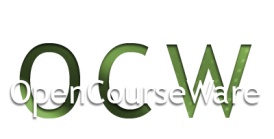 Talkak 0,2 s irauten badu (kotxea gelditu arte) eta 
bitartean bien arteko indarra konstantea bada, zein da indarraren balioa?
Kotxearentzat indarren batura kalkulatzeko Newtonen bigarren legea aplikatuko dugu:
F = 1200 · (−100) = −120 000 N
Norabide horizontalean kotxearengan eragiten duen indar bakarra da kotxeari
Kamioiak egiten diona, idatz dezakegu:
FKAMIOI,KOTXEA= −120 000 N
Ikurrak indarraren noranzkoa adierazten du (ezkerrerantz)
Era berean, kotxeak kamioiari eskuinera 120 000 N-eko indarra egingo dio.
Aurrez kalkula dezagun kotxearen azelerazioa. Amaierako abiadura 0 m/s da,
Talka hasterako abiadura 20 m/s den bitartean. Beraz:
0 = 20 + a · 0,2
a = − 100 m/s2
49
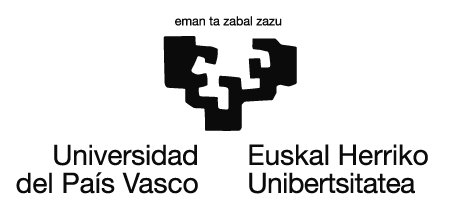 R
FKO,KA = 120 000 N
FMARZ,KA = 100 000 N
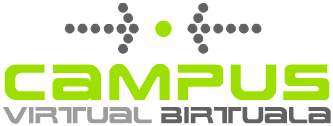 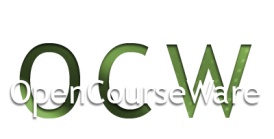 Talka irauten duen bitartean kamioiarengan 100 000 N-eko marruskadura indarrak eragiten badu, mugituko al da? Baiezkoa bada, zein izango da kamioiaren abiadura talkaren amaieran?, zein distantzia egingo du?
Kamioiaren azelerazioa kalkulatzeko dinamikaren bigarren legea aplikatzen dugu:
F = 120 000 −100 000 = 20 000 N
a = 20 000 N / 24 000 kg = 0,83 m/s2
Kamioia pausagunetik hasten da eta eskuinera higitzen da.
Kamioiaren azken abiadura izango da:
v = 0 + 0,83·0,2  = 0,166 m/s 
Talkaren amaieran kamioiaren posizioa hauxe izango da:
e = 0 + 0·0,2 + 0,5·0,83·0,22 = 0,017 m 
Beraz, egindako distantzia 1,7 cm-takoa da. Distantzia txiki hori ez da behagarria 
Beraz, agian, pentsa dezakegu ez dela kamioia higitu, baina gutxi bada ere higitzen da.
50
[Speaker Notes: habría que romper el coche para que se notara el choque]
9,8 N
(F)
a =
m
2,45 N
─

+
7,35
a
=
0,250
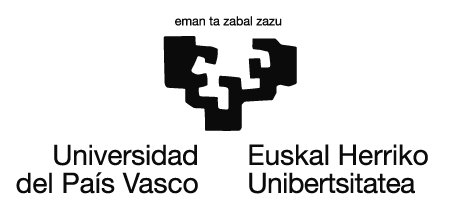 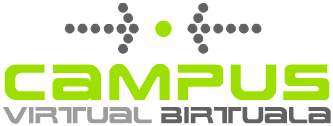 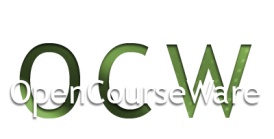 250 g-ko pilota eta 1 L uretan urperatzen da eta uzten da. Pilotaren azelerazioa kalkula ezazu.
Pilotarengan bi indarrek eragiten dute, 
lurraren erakarpena eta Arkimedesen bultzada 
(urak pilotari egiten dion indarra).

FL,P = 0,250 kg · 9,8 N/kg = 2,45 N

FU,P = ρura V pilota g = 1000 kg/m3 · 0,001 m3 · 9,8 N/kg = 9,8 N
Azelerazioa kalkulatzeko, dinamikaren
2. Legea kalkulatzen dugu,
 indarren batura lehendabizi kalkulatuz.
Ikurren irizpidea finkatzen dugu. 
Positiboa gorantz
Negatiboa beherantz
(F) = 9,8 – 2,45 = 7,35 N
a  = 29,4 m/s2
51
9,8 N
2,45 N
─

+
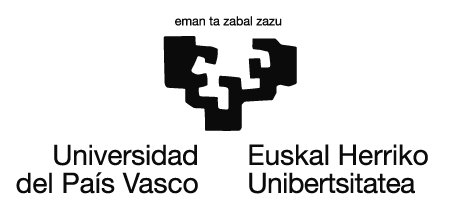 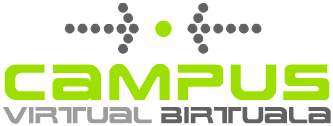 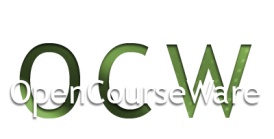 Pilotaren abiadura kalkula ezazu 1 metro bat urpean igotzen denean.
Erreferentzia puntua pilota uzteko 
uretan duen posizioa hartzen badugu,
 ekuazioaren mugimenduak hauek dira:

e = 0 + 0·t + 0,5·29,4·t 2 = 14,7·t 2 

v = 0 + 29,4·t

 v kalkulatu behar dugu e = 1 m denean

1 = 14,7·t 2      t = 0,26 s

v = 29,4·0,26 = 7,64 m/s

Ez dugu kontutan izan pilotaren marruskadura uretan.
 Indar horrek kalkulatutako abiadura txikiagoa
Izatea ondorioztatuko luke.
52
R
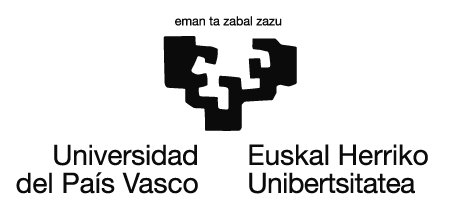 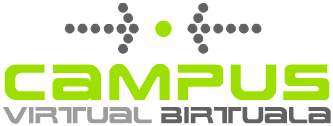 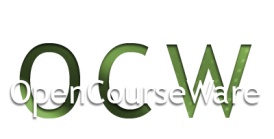 10 N-eko indar horizontala pausagunean planu horizontalean dagoen 8 Kg-ko gorputzari 
aplikatzen diogu. 10 s ondoren abiadura 4 m/s da.
10 N
Ikurren irizpideak hauek dira: 
Positiboa eskuinerantz.
Negatiboa ezkerrerantz.
53
R
4 − 0
4
= 0,4 m/s2
a =
=
10 − 0
10
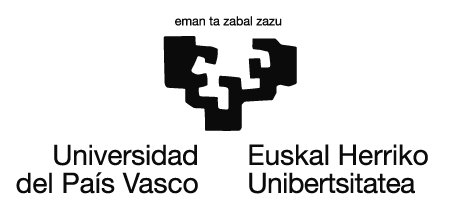 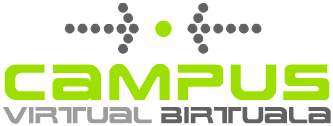 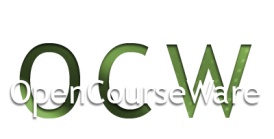 Gorputzak 10 segundutan egiten duen distantzia kalkula ezazu.
10 N
Lehendabizi higiduraren azelerazioa kalkulatuko dugu.
Abiadura 0-tik 4 m/s-ra 10 s-etan pasatzen da.
10 s-tan posizioa kalkulatuko dugu, suposatuz  t = 0 s 
Puntuan erreferentzia puntuan zegoela.
e10 = 0 + 0·10 + ½ 0,4·102 = 20 m
Egindako distantzia amaiera eta hasiera posizioen diferentziaren balio absolutua da.
Δe = 20 m − 0 m = 20 m
Egindako distantzia hauxe da ΙΔeΙ = 20 m
54
R
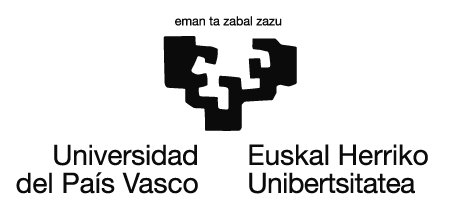 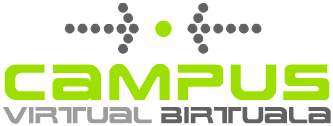 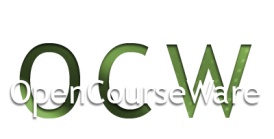 Gorputzarengan eragiten duen marruskadura indarra kalkula ezazu.
10 N
FMARZ,K = − 6,8 N
Azelerazioa 0,4 m/s2 da.
Gorputzarengan eragiten duen indar guztien batura da: 
F = m a = 8 · 0,4 = 3,2 N
Soilik indar horizontalak aztertuz, 10 N-ko indarraz gain 
gorputzarengan zoruaren marruskadura indarrak eragiten du. Horrela:
F = 10 N + FMARZ,K = 3,2 N
FMARZ,K = 3,2 N − 10 N
FMARZ,K = − 6,8 N
Minus ikurrak adierazten du indarra ezkerrerantz zuzenduta dagoela.
55
R
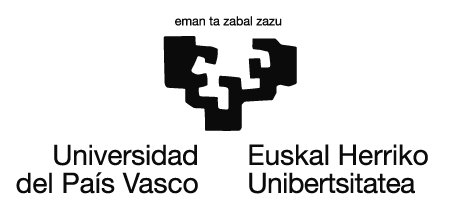 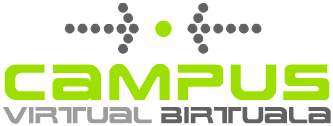 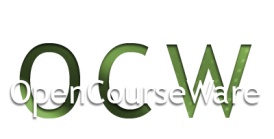 10 s tan gorputzak egingo lukeen distantzia aplikatutako indar horizontala 8 N-koa izango balitz.
8 N
Frs,c = − 6,8 N
Posizioa 10 s-etan kalkula dezagun, suposatuz t = 0 s 
Unean erreferentzia puntuan dagoela.
Gorputzarengan indarren batura da: F = 8 N − 6,8 N = 1,2 N
Azelerazioa izango da  a = 1,2/ 8 = 0,15 m/s2
e10 = 0 + 0·10 + ½ 0,15·102 = 7,5 m
Egindako distantzia balio absolutuan amaiera eta hasierako uneen arteko posizioen diferentzia da.
Δe = 7,5 m − 0 m = 7,5 m
Egindako distantzia da ΙΔeΙ = 7,5 m
56
─

+
588 N
1800 N
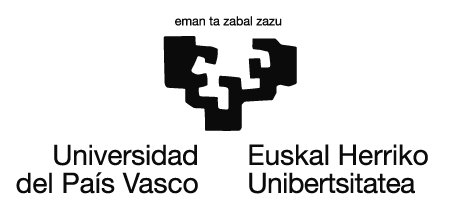 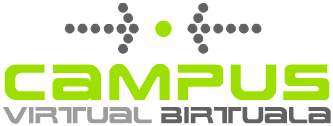 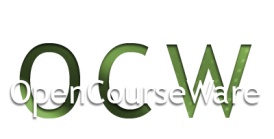 60 kg-ko tranpolin jauzilariak jauzia egiten du. Tranpolinak jauzilariari gorantz bultzatzen badio
1800 N-eko indarrarekin, ¿une horretan zein izango da jauzilariaren azelerazioa?
Jauzilariarengan indar hauek eragiten dira:
Lurrak jauzilariari egiten dion indarra:
FLU,JAU = −(60·9,8) = −588 N
Tranpolinak jauzilariari egiten dion indarra da:
FTRANP,JAU = 1800 N

Jauzilariengan eragiten duten indarren batura da: 
F = −588 N + 1800 N = 1212 N

Azelerazioaren balioa dinamikaren 2. legea 
Aplikatuz kalkulatzen dugu:

a = 1212/60 = 20,2 m/s2
Ikurren irizpidea finkatzen dugu: 
Positiboa gorantz
Negatiboa beherantz
57
─

+
588 N
1800 N
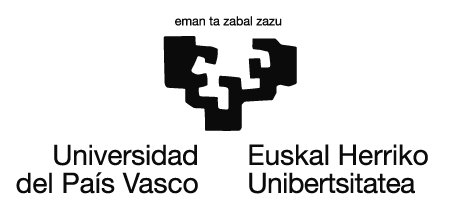 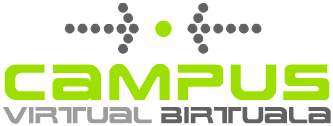 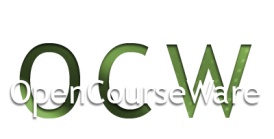 Tranpolinak jauzilaria gorantz bultzatzen badu 0,35 s-etan, 
Tranpolina uzterakoan zein da abiadura?
Abiadura kalkulatzeko, azelerazioa eta abiaduraren
Arteko erlazioa ematen digun ekuazioa aplikatuko dugu:
v = v0 + a·t

Jauzilariaren hasierako abiadura nulua bada:
v = 20,2 · 0,35 = 7,07 m/s
58
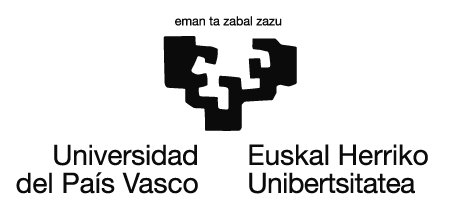 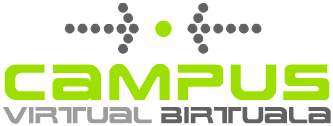 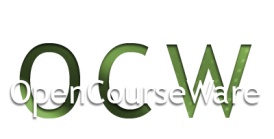 Inertzia
Gorputzak aurrerantz noiz egiten du?
Zer gertatu da?
Segurtasun-uhala erabili!
Zergatik?
59
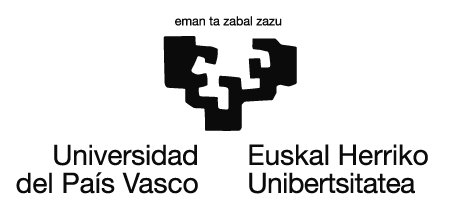 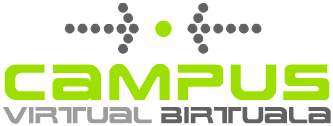 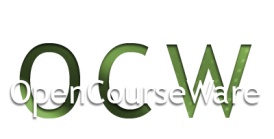 Grabitatea
Erorketak, itsasgorak, planeten mugimenduak …
Ilargian lurrean baino txikiagoa da. Jauziak erraz egiten dira. Zergatik?
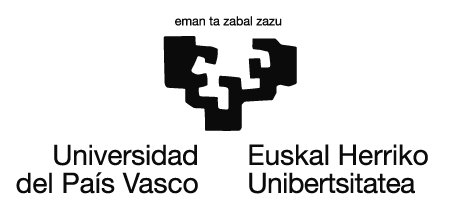 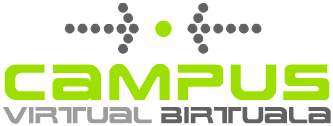 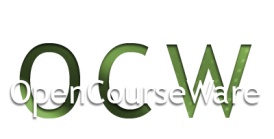 Materia kantitatea
Masa
Masa eta pisua ezberdinak dira.
Zein ezberdintasun dago?
Azal ezazu!
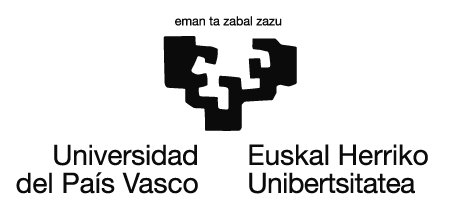 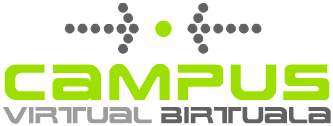 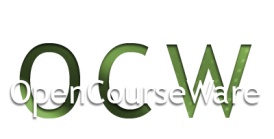 Zer dio 2. legeak?
Pertsona bat 5Kg tiratzen soka batekin eta bi pertsona 10 Kg tiratzen. Zein ezberdintasun dago?

Indarrak identifikatu.

Pertsona bakoitzak kasu bakoitzean indar berdina egiten al du?
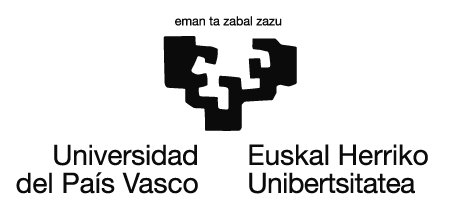 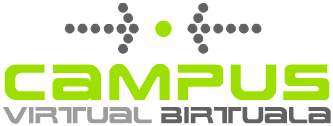 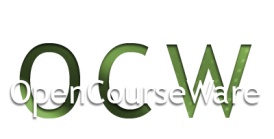 Jupiterren masa 310 aldiz handiagoa da. Zer esan nahi du?
Jupiter
Lurra
63
Handiagoek masa gehiago dute?
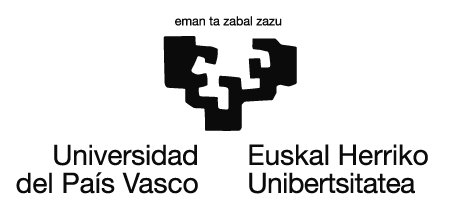 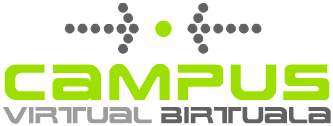 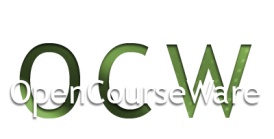 Batzuetan bai
Ez beti!
?
Dentsitatearen arabera
64
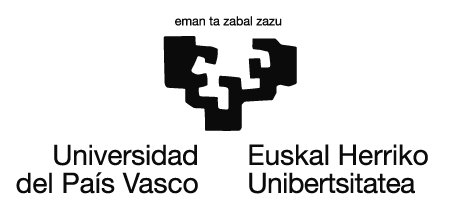 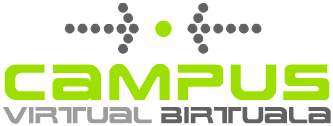 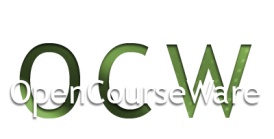 Antzeko bolumena izan arren masa ezberdina izan dezakete
65
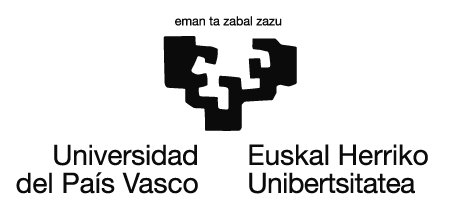 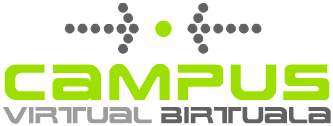 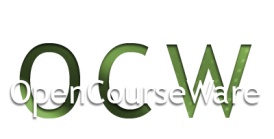 250 cm3 da bolumena baina zer gertatzen zaio masari?
Egurrezkoak eta esponjak masa berdina izango al dute?
Baina ez lukete bolumen berdina izango!
66
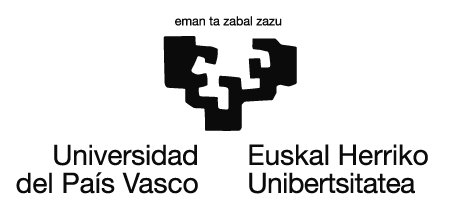 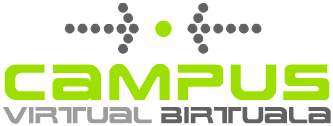 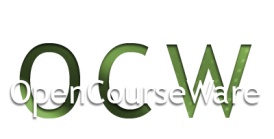 Dentsitatea
masa
dentsitatea =
bolumena
merkurioa = 13,6 Kg/L
alkohola = 0,8 Kg/L
olioa = 0,9 Kg/L
67
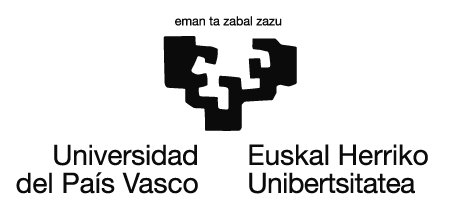 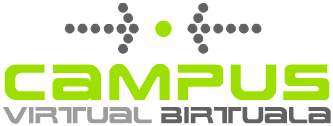 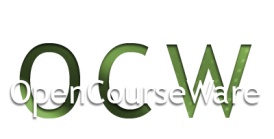 1 L merkurio 13,6 kg
1 L alkohol 0,8 kg
1 L olio 0,9 kg
68
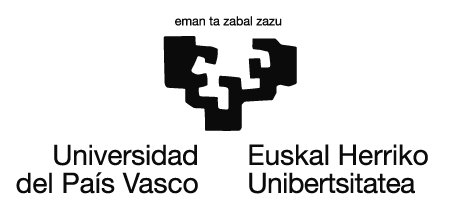 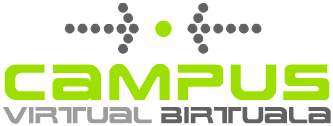 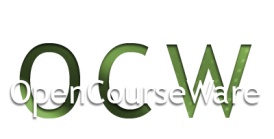 Adibideak
Zure pertzepzioa eta emaitzak berdinak aldira?
Kobrea  8,9 g/cm3
Diamantea 3,5 g/cm3
Burdina  7,8 g/cm3
Kuartzoa 2,6 g/cm3
Zilarra  10,5 g/cm3
Urrea  19,3 g/cm3
Aluminioa  2,7 g/cm3
Olioa 0,9 g /cm3   Ura  1 g/cm3
Beruna  11,3 g/cm3
69
Masa eta pisua sinonimoak al dira?
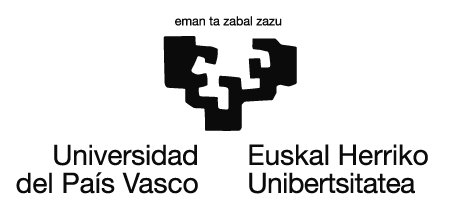 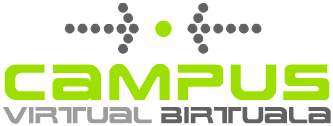 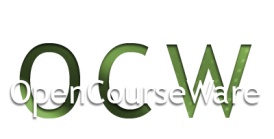 ?
EZ
Masa inertziarekin, masa kantitatearekin lotuta dago. Pisua lurraren erakarpen indarra dago. 
Grabitaterik gabe masa (inertzia) dago. Pisua azeleraziorik gabe zenbat balio du?
70
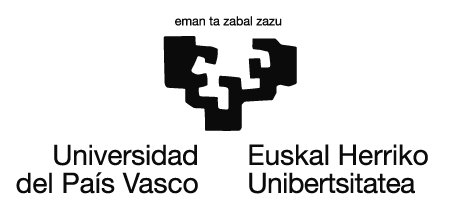 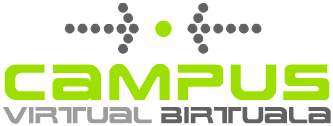 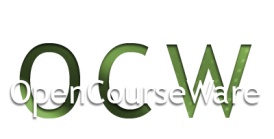 Mikel 74 Kg
Hegan eta masa izan. Nola liteke?
Ion 82 Kg
“zero grabitatea” baina masa dute (kg)
David 78 Kg
71
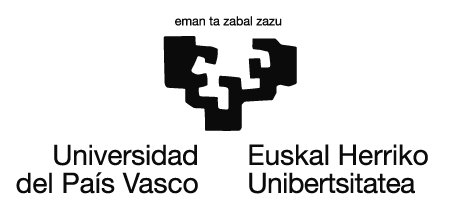 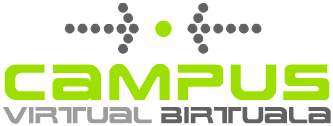 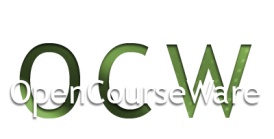 Erorketa pisuarekin lotuta dago. Pisua planeta ezberdinetan aldatu egiten da.
Pelikuletan ikusten duguna zuzena al da?
Zure pisua izango da
72
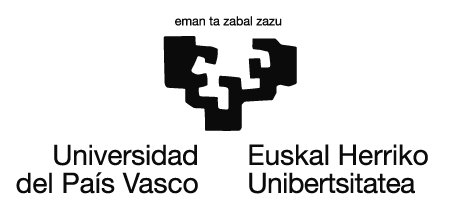 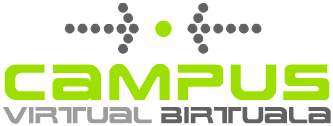 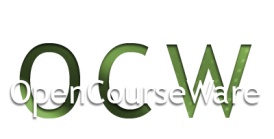 Plutonen
2.296 Km
Merkurio
4.880 Km
Neptunon
49.532 Km
Artizarra
12.104 Km
Masa berdina baina pisua
Lurra
12.756 Km
Ilargian
3.476 Km
Jupiter
142.984 Km
Marte
6.792 Km
Urano
51.118 Km
Eraztunekin
273.600 Km
Saturno
120.536 Km
73
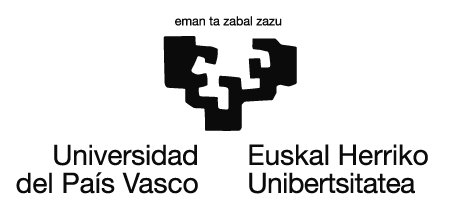 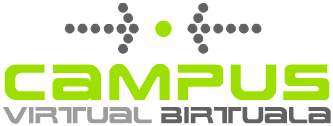 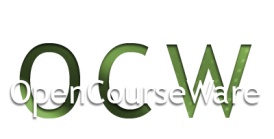 Merkurio Lurraren 0,37
Ez du atmosferarik
Pisua txikia da!
Eguzkia gertu dago
74
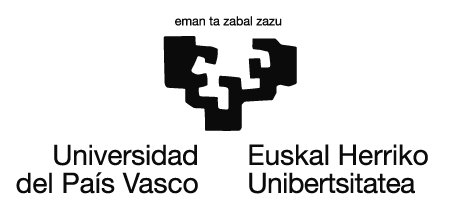 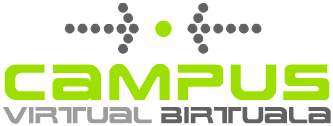 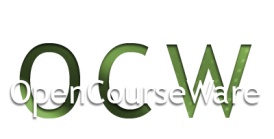 Tenperatura oso altua da. Negutegia dirudi.

Pisua lurraren  0,88
Ez dut eguzkia ikusten, tenperatura oso altua da eta pisua lurrean dudanaren antzekoa da!
Artizarra.-  Atmosfera oso dentsoa du.  Karbono eta sufre oxidoak.
75
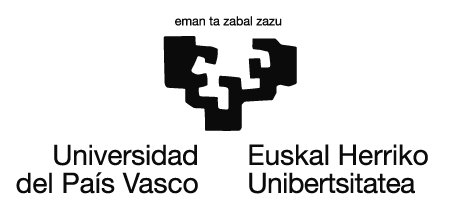 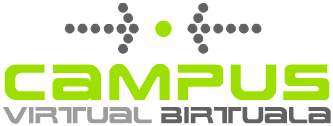 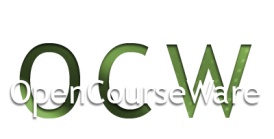 142.984 Km
Jupiter
Oso handia da!!!! hidrogeno (%90) eta helio gaseosoa du (ia %10).
Nire pisua lurraren 2,64 da. Ufffff!!!!!!
Lurra
12.756 Km
Ilargian txikiagoa nola liteke?
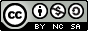 Lan hau Creative Commons-en Nazioarteko 3.0 lizentziaren mendeko Azterketa-Ez komertzial-Partekatu lizentziaren mende dago.  Lizentzia horren kopia ikusteko, sartu http://creativecommons.org/licenses/by-nc-sa/3.0/es/ helbidean
76